Globe : Latitudes and Longitudes
Geography 
Class -6
Module-1
Topics to be covered
Globe – definition, uses, merits and demerits
Axis 
Latitudes
Equator
Parallels of latitude
Important parallels of latitude
Heat zones of the Earth
Complete the following
GLOBE
We all live on the Earth surface. But do you know its shape?  
It is just like a globe, which means slightly flattened at the North and South poles and bulge in the middle.
Globe is a true model of the Earth.
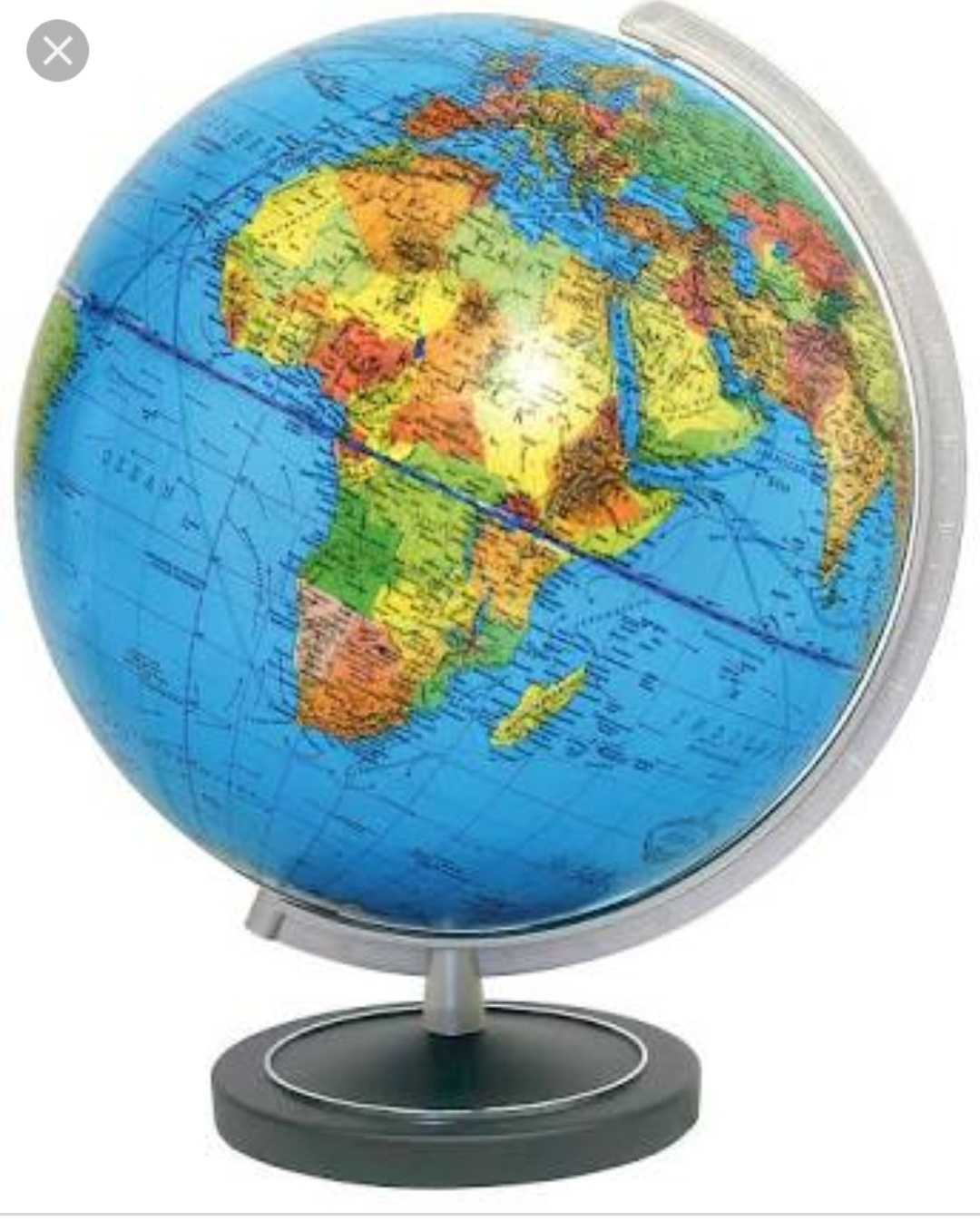 Globe is of different size and typesBig One ( cannot be carried easily)Small One(Can be carried easily)
Uses of a Globe
We can see different Countries ,Continents and Oceans in their correct size.
Distances and Directions are represented.
Merits and Demerits of the Globe
Demerits 
Difficult to carry.
Only a part of the Earth can be seen.
Merits 
It is not a fixed one.
It can be rotated.
A needle is fixed through the Globe in a tilled manner, which is called its Axis.
But ,the real Earth has no such needle. It moves around its axis, which is an imaginary line.
Latitude: - An imaginary line that runs horizontally across the surface of the Earth.
Parallels of Latitudes
All the parallel circles from the equator to the poles are called parallels of latitudes.
Latitudes are measured in degrees.
Important Parallels of Latitudes
Heat Zones of the Earth
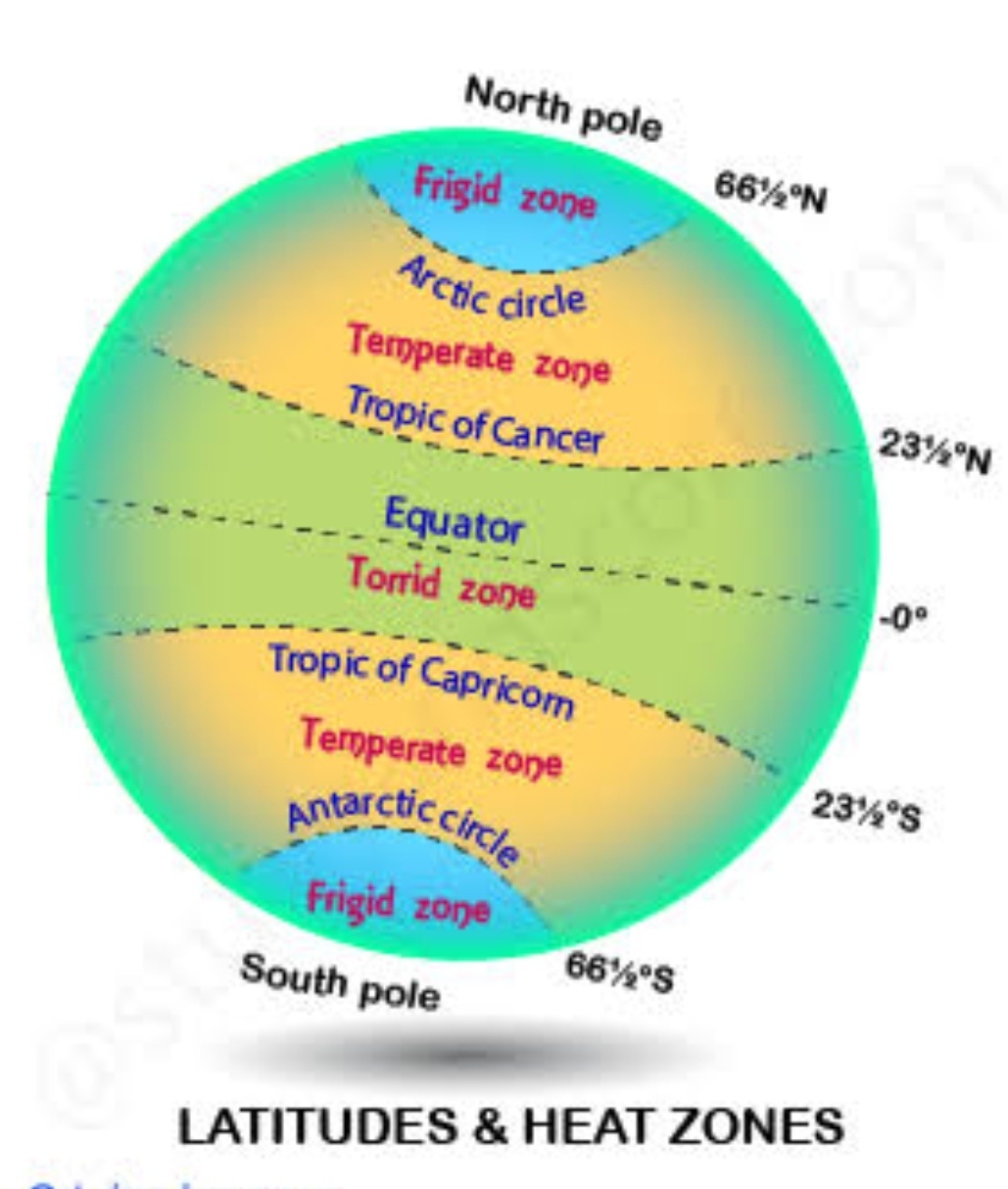 Complete the following:
What is the true shape of the Earth?
What is the latitudinal value of the Tropic of Cancer?
What are the three heat zones of the Earth?
Differentiate between the Torrid zone and Frigid zone.
Write a short note on the Equator.
Activity : Draw a diagram of the Earth showing its axis, the Equator, Tropic of Cancer and Tropic of Capricorn, Arctic and Antarctic Circles.